РАЗВИТИЕСИСТЕМЫ ПОВЫШЕНИЯ КВАЛИФИКАЦИИ
ГАОУ ДПО «ЛОИРО»:
система сопровождения непрерывного
профессионального роста педагога
М.А. Шаталов,
проректор по учебно-методической
деятельности, д.п.н., доцент
ЦЕЛЬ
обеспечение непрерывности профессионального роста педагогических кадров как условия конкурентоспособности системы образования Ленинградской области
ЗАДАЧА
организовать повышение квалификации педагогических кадров на основе выявления и устранения имеющихся у них профессиональных дефицитов
Развитиесистемыповышения квалификации
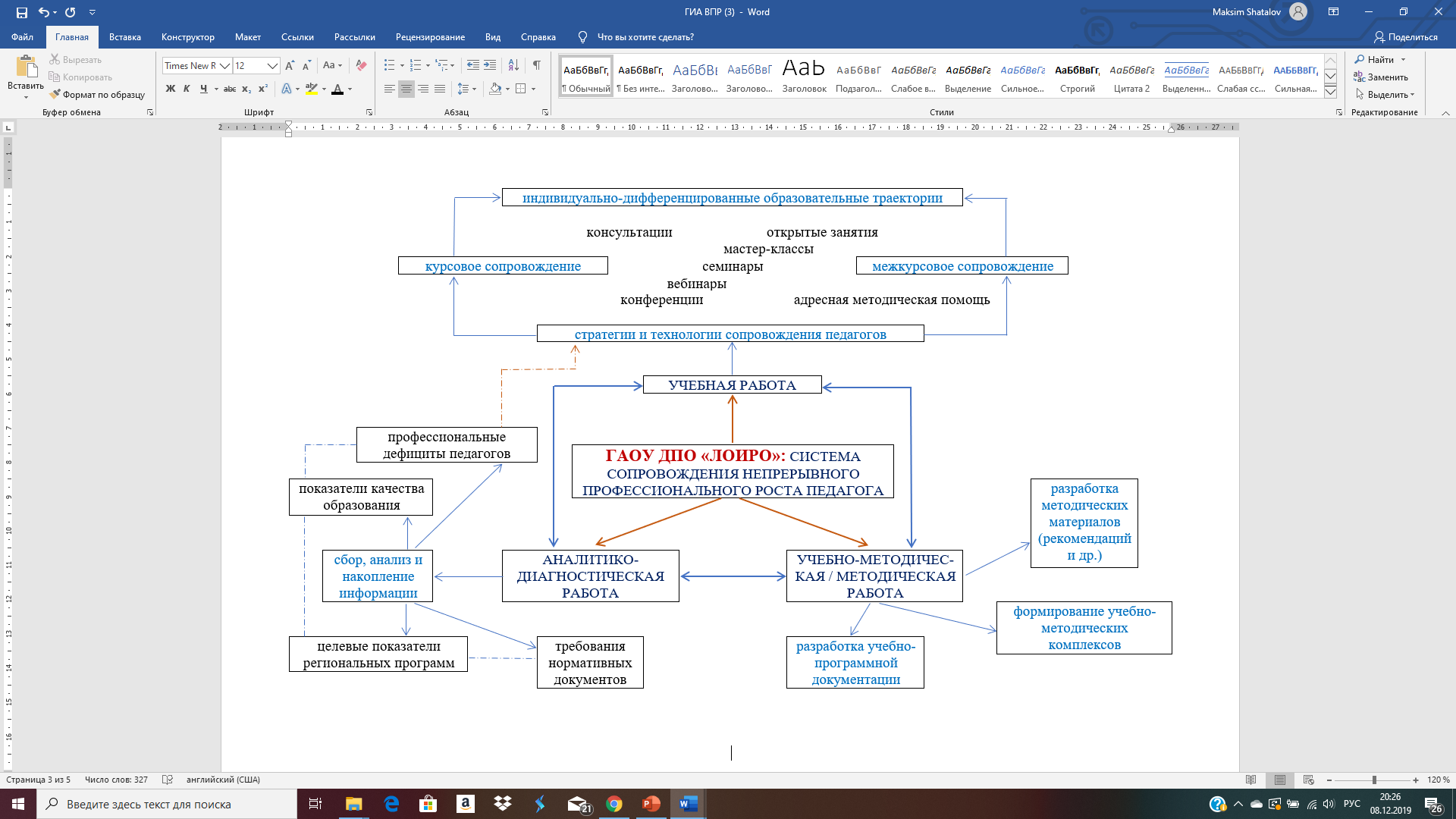 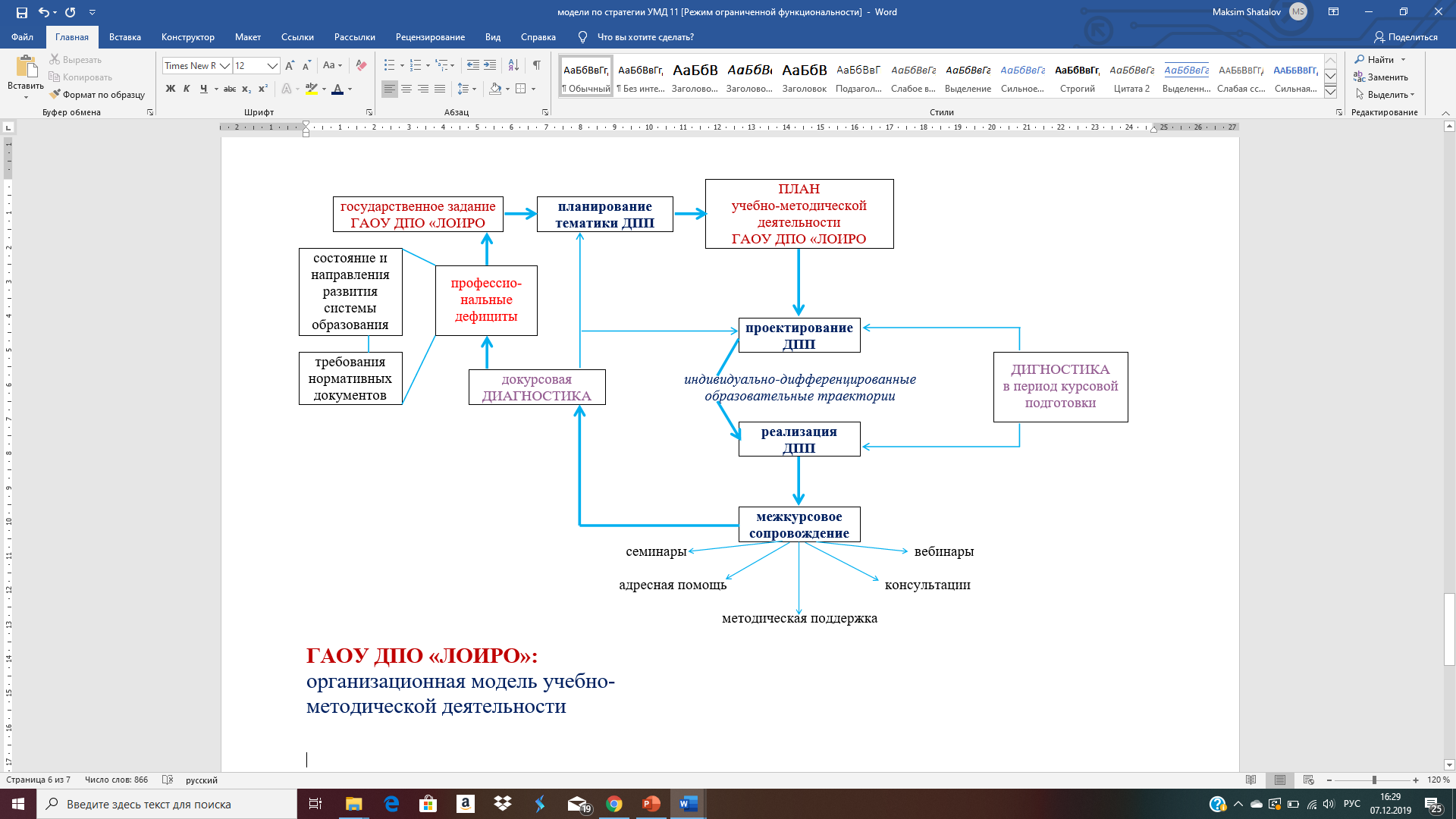 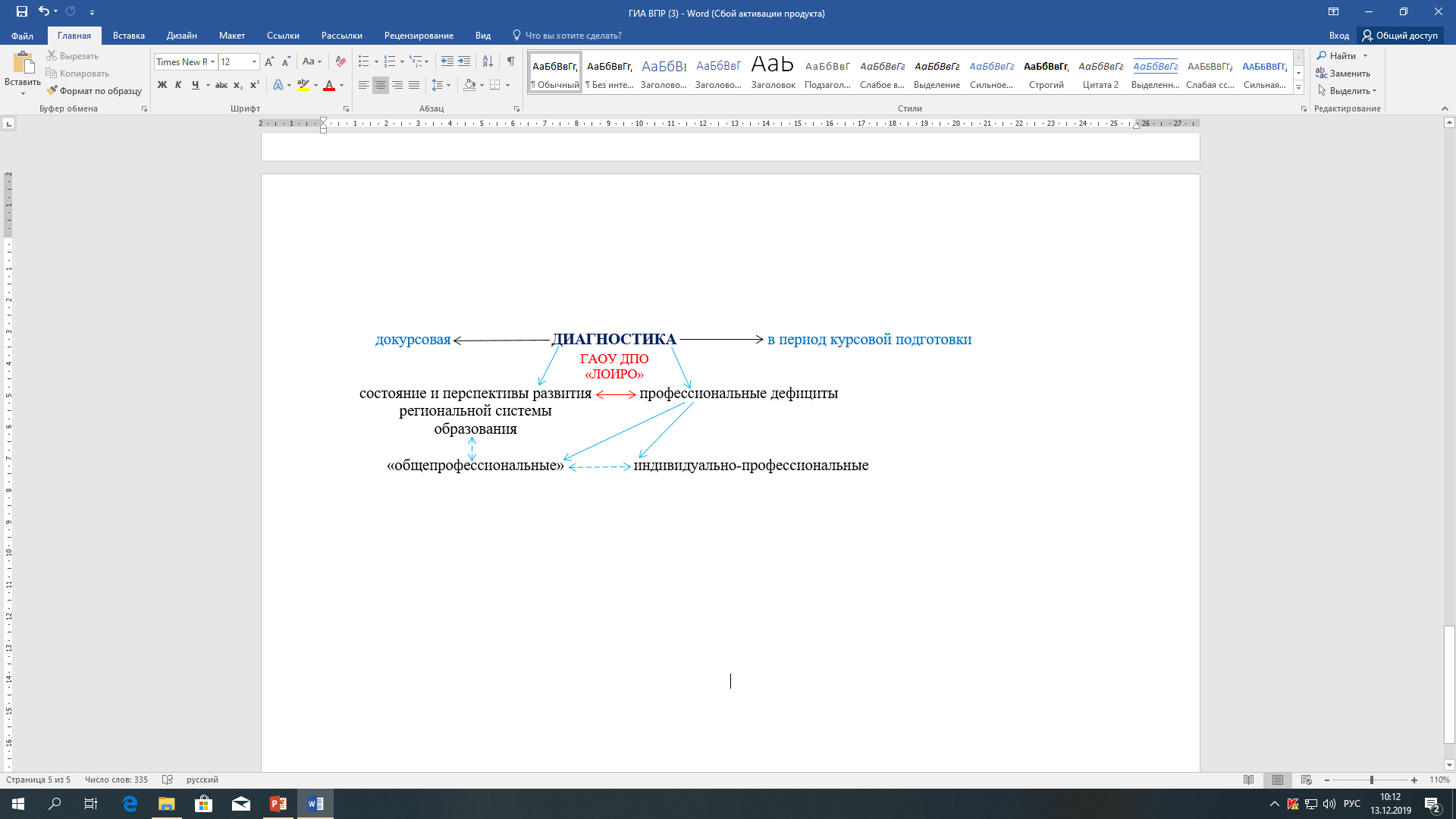 ДИАГНОСТИКА профессиональных затруднений руководителей и педагогов образовательных организаций
результаты проверок образовательных организаций в рамках контрольно-надзорной деятельности (сайт КОиПО ЛО)
результаты мониторинговых исследований текущего года
результаты ГИА (ОГЭ / ЕГЭ) текущего года и в динамике
результаты ВПР текущего года и в динамике
результаты изучения образовательных запросов через ММС / РМО
видеоматериалы профессиональных конкурсов
результаты анкетирования (тестирования и др.) слушаталей текущего года обучения
результаты аттестационных процедур
А
Н
А
Л
И
Т
И
К
А
ДОКУРСОВАЯ
диагностика
на этапах формирования ГЗ, планирования тематики и проектирования ДПП
ДОКУРСОВАЯ диагностика:результатыизучения образовательных запросов через ММС / РМО
ДОКУРСОВАЯ диагностика:результатыизучения образовательных запросов через ММС / РМО
ДОКУРСОВАЯ диагностика:результатыизучения образовательных запросов через ММС / РМО
ДОКУРСОВАЯ диагностика:результаты ГИА (ЕГЭ)
Раздел:Неорганическая химия
ДИАГНОСТИКА профессиональных затруднений руководителей и педагогов образовательных организаций
анкетирование (тестирование и др.) слушателей (при электронной записи на курс ПК):
уточнение образовательно-профессиональных запросов слушателей
адресное выявление профессиональных дефицитов
ДОКУРСОВАЯ
диагностика
на этапе проектирования ДПП

дополнительный источник информации
учёт результатов анкетирования (тестирования и др.) при проектировании ДПП ПК:
корректировка У(Т)П
дифференциация учебного содержания и соответствующих практических занятий
проектирование возможных дифференцированных образовательных маршрутов
создание условий для индивидуального (группового) сопровождения педагога
ДИАГНОСТИКА профессиональных затруднений руководителей и педагогов образовательных организаций
планирование и проектирование ДПП
докурсовая диагностика
диагностика в период курсовой подготовки
риски:
получение недостаточной или недостоверной информации
интегрированные в структуру У(Т)П диагностические модули
ЦЕНТРЫ
ОЦЕНКИ КОМПЕТЕНЦИЙ
более точное диагностирование профессиональных дефицитов
устранение дефицитов
«открытые» учебные модули
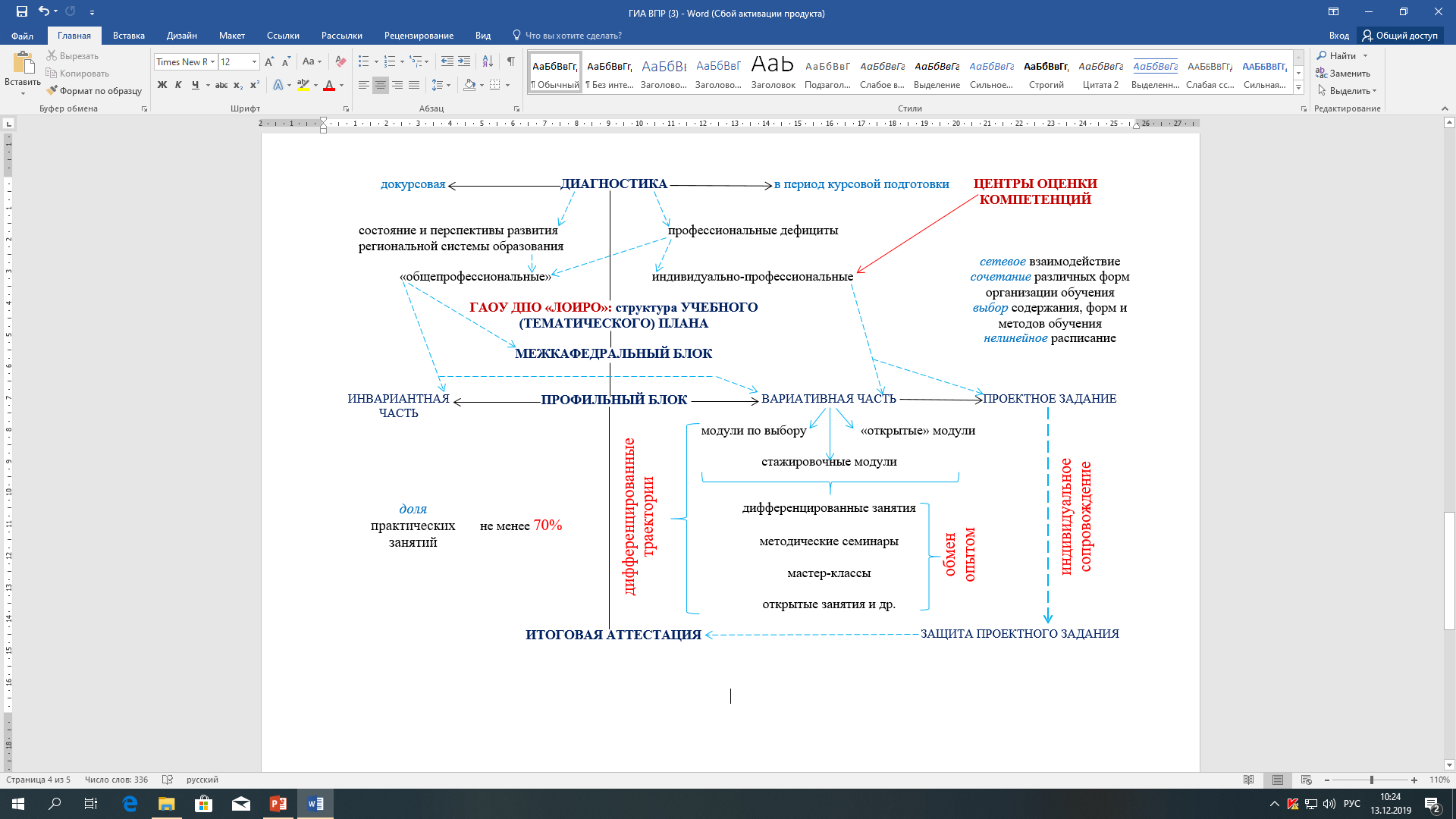 БЛИЖАЙШИЕЗОНЫ РАЗВИТИЯ
Существующие
риски:
Пути
решения:
1. Отбор критериев и показателей, разработка соответствующих контрольно-измерительных материалов.
2.1. Создание РМО по всем предметам (или предметным областям) во всех муниципальных образованиях.
2.2. Анализ и целенаправленное сопровождение деятельности методических объединений и иных профессиональных сообществ педагогов.
1. Возможность получения необъективной информации о профессиональных дефицитах педагогов.
2. Недостаточная эффективность деятельности и взаимодействия методических служб / объединений разного уровня.